Problème 1
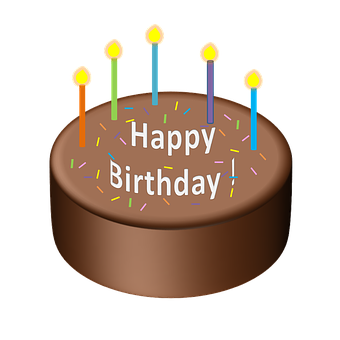 Aujourd’hui, c’est l’anniversaire de Paul.
 Quel âge a-t-il ?
Indice
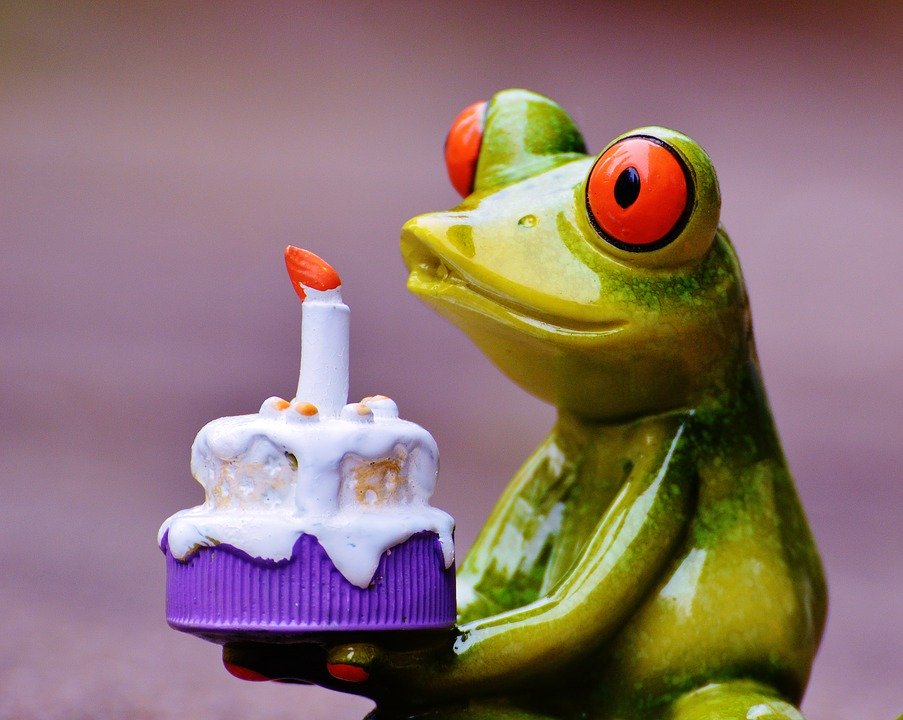 Voici le gâteau de la grenouille qui a 1 an aujourd’hui.
Problème 2
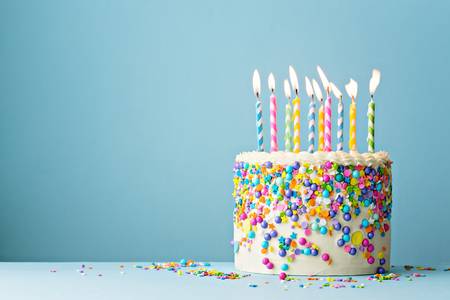 Aujourd’hui, c’est l’anniversaire de Clara.
 Quel âge a-t-elle ?
Problème 3
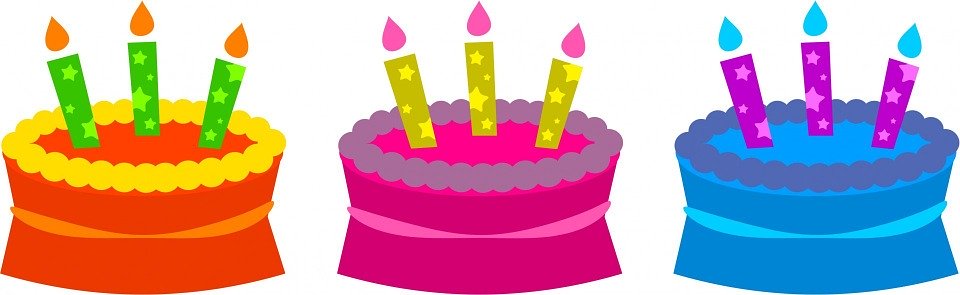 Aujourd’hui, c’est l’anniversaire de Rayan.
 Il a 5 ans.
Qu’en pensez-vous  ?
Indice 1
Pour le moment, il y a 3 bougies sur le gâteau.
Indice 2
Pour le moment, il y a 3 bougies sur le gâteau.
Rayan a 5 ans.
Problème 4
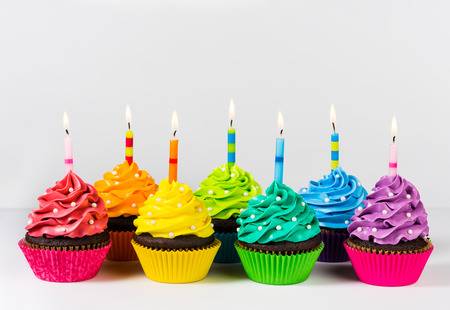 Aujourd’hui, c’est l’anniversaire de Manon.
 Elle a 5 ans.
Qu’en pensez-vous ?
Indice 1
Pour le moment, il y a 7 bougies sur le gâteau.
Indice 2
Pour le moment, il y a 7 bougies sur le gâteau.
Manon a 5 ans.